线段的和与差
WWW.PPT818.COM
学习目标
1、掌握线段的和、差以及中点的概念及表示方法；
2、线段的有关计算.
重难点
掌握线段的和、差以及中点的概念及表示方法。
重点
难点
线段的有关计算。
思考
画线段AB=1cm，延长AB到C，使BC=1.5cm，你认为线段AC和AB，BC有什么样的数量关系？
1cm
1.5cm
A
B
C
2.5cm
AC=AB+BC
思考
画线段MN=3cm，在MN上截取线段MP=2cm，你认为线段PN和MN，MP有什么样的数量关系？
1cm
2cm
M
P
N
3cm
PN=MNMP
线段运算
已知两条线段a，b，且a > b，在直线 l 上画线段AB = a，BC = b，则线段AC就是线段 a 与 b 的和。记作AC= a + b.
B
A
l
C
a
a
b
b
AC=a + b
线段运算
在直线 l 上画线段AB = a，在AB上画线段AD = b ，则线段DB就是线段 a 与 b 的差。记作DB = a  b.
D
A
B
l
a
b
DB = a  b
做一做
已知线段 a 和直线 l .
a
l
E
B
A
C
D
（1）在直线 l 上依次画出线段AB=a，BC=a，CD=a，DE=a.
做一做
已知线段 a 和直线 l .
a
E
B
A
C
D
（2）根据上述画法填空：AC=_________AB， AD=_________AB， AE=_________AB， AB=_________， AB=_________， AB=_________，
3
2
4
AC
AD
AE
例1
已知线段 a，b.
（1）画出线段AB，使AB=a+2b；
（2）画出线段MN，使MN=3ab；
a
b
B
A
a
b
b
b
N
M
a
a
a
练习
如图，已知线段a，b，做一条线段，使它等于2a-b.
a
A
B
b
b
a
2a
a
AB=2a-b
例2
如图，如果AB=CD，试说明线段AC和BD有怎样的关系？
A
C
D
B
解：因为  AB=CD
在等式的两边分别加上相等的量，等式仍然成立
所以  AB+BC=CD+BC
所以  AC=BD
中点
如图，线段AB上的一点M，把线段AB分成两条线段AM与MB，如果AM=MB，那么M就叫做线段AB的中点。
AM=MB=AB
A
B
M
AB=2AM=2MB
中点
类似地，还有线段的三等分点、四等分点等。
AM=MN=NB=AB
A
B
M
N
AM=MN=NP=PB=AB
A
B
P
M
N
练习
如图，点D是线段AB的中点，C是线段AD的中点，若AB=4cm，求线段CD的长度。
1cm
2cm
4cm
B
C
D
A
基础巩固
1．如图，C，D，E是线段AB的四等分点，下列等式不正确的是（　　）
D
A
B
E
C
D
A．AB＝4AC
B．CE＝AB
C．AE＝AB
D．AD＝CB
基础巩固
2．点C是线段AB的中点，点D是线段AC的三等分点．若线段AB=12cm，则线段BD的长为（         ）
A．10cm		B．8cm	
C．8cm或10cm	D．2cm或4cm
C
基础巩固
3．已知线段AB=8，延长线段AB至C，使得BC= AB，延长线段BA至D，使得AD= AB，则下列判断正确的是 （        ）
D
A．BC= AD	 		B．BD=3BC	
C．BD=4AD			D．AC=6AD
基础巩固
4．如图，M是线段AB的中点，点C在线段AB上，且AC＝8cm，N是AC的中点，MN＝6cm，求线段CM和AB的长．
20cm
10cm
8cm
4cm
2cm
6cm
C
N
A
M
B
基础巩固
5．已知：点M是直线AB上的点，线段AB=12，AM=2，点N是线段MB的中点， 画出图形并求线段MN的长．
12
7
5
10
14
2
2
M
M
N
A
B
12
A
B
N
M
基础巩固
6．如图，点C在线段AB上，AC：BC＝3：2，点M是AB的中点，点N是BC的中点，若MN＝3cm，求线段AB的长．
可设AC为3x，BC为2x.
AB为5x.
M
B
A
C
N
CM=BM-BC=0.5x.
BM为2.5x.
CN为x.
MN=CM+CN=1.5x=3cm.
x=2cm,
AB为10cm.
课堂总结
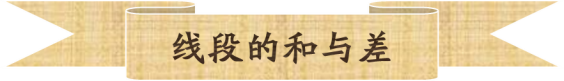 线段的和与差
知识
线段的中点及其性质
利用线段的和与差求线段长度
考点
利用线段的中点求线段长度
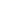